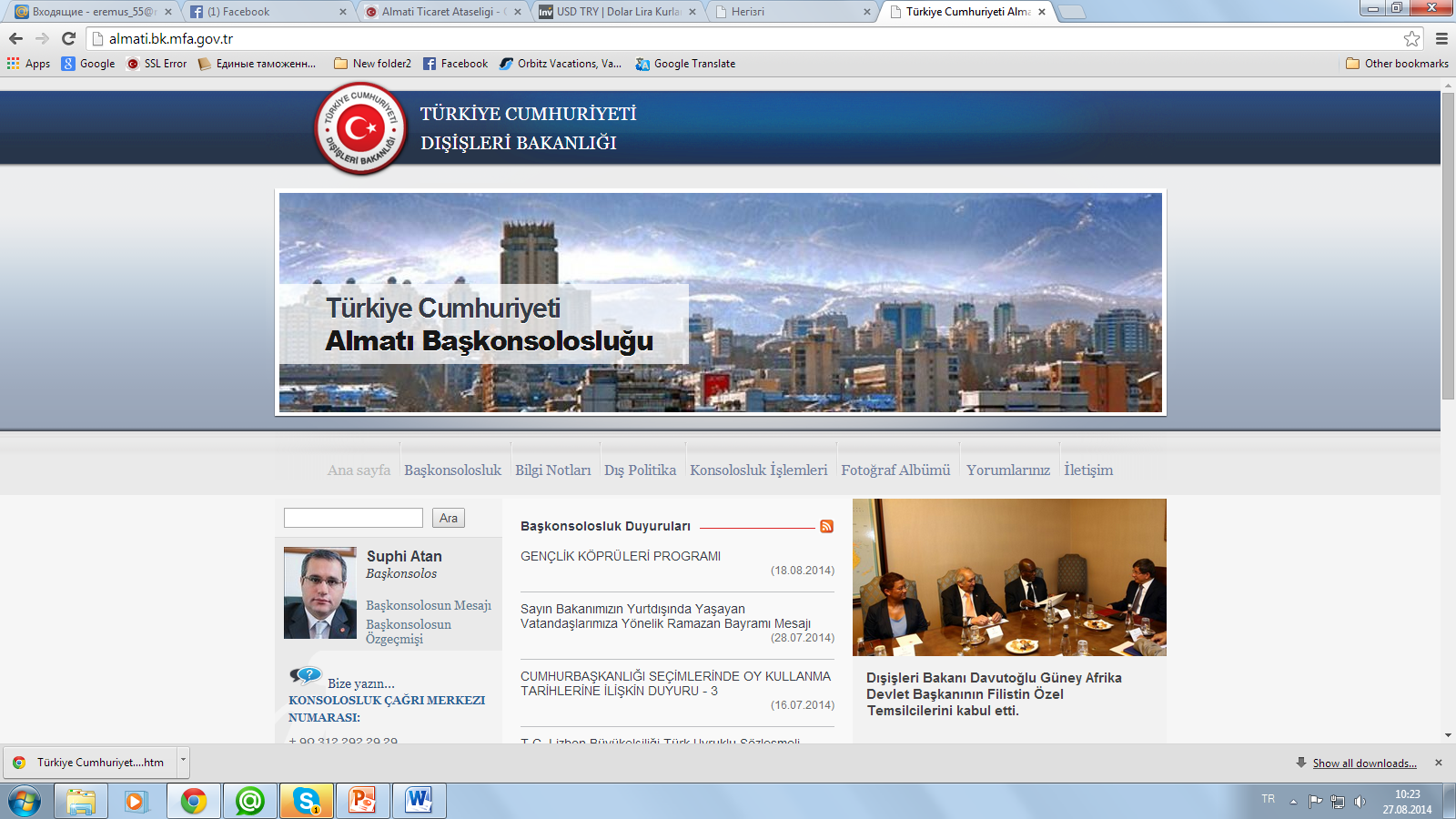 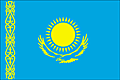 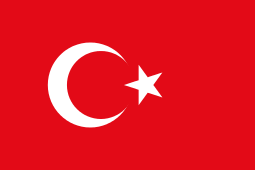 Osman ELGÜN
Almatı Ticaret Ataşesi
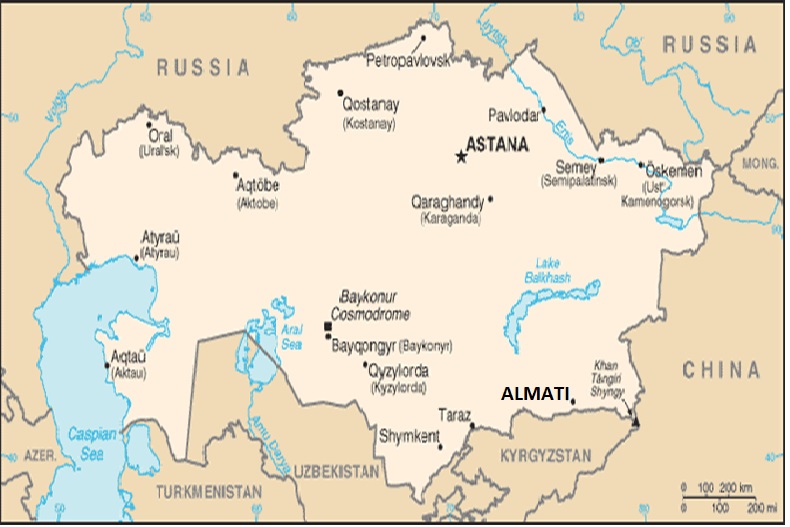 SINIRLAR		
Toplam 	12,012 km.
Rusya 		  6,846 km.
Özbekistan 	  2,203 km.
Çin 		  1,533 km,
Kirgızistan 	  1,051 km, 
Türkmenistan 	     379 km.
GENEL BİLGİ
Başkent		             : Astana
Yüzölçümü 		             : 2.724.900 km2
Nüfus Yoğunluğu Kişi/ Km : 6,4
Ortalama Yaşam  Süresi 	  : 63,01
---------------
Kazaklar		             : %65
Ruslar			             : %23
Diğer			             : %12
İklim			: Kurak ve sert kıta içi karasal iklim.

Başlıca büyük Şehirleri	: Almatı, Astana, Atırau, Aktau, Çimkent, Aktobe, Taraz, Karagandı, Kostanay, Kızılorda, Pavlodar.

Limanlar		: Aktau (Hazar Denizi), Öskemen, Pavlodar, Semey (İrtiş 	Nehri)

Türkiye İle Saat Farkı	: 3 saat

Haftalık Çalışma Saati	: 40
KAZAKİSTAN EKONOMİSİ
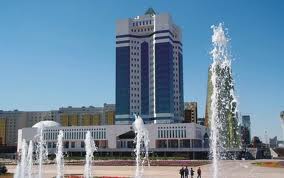 KAZAKİSTAN‘IN TEMEL EKONOMİK GÖSTERGELERİ
GSMH(2015)		: 190 milyar USD
GSMH(2014)		: 220 milyar USD
KİŞİ BAŞI GSMH(2015) 	: 13.600 USD
KİŞİ BAŞI GSMH(2014)	: 13.200 USD



YIL SONU DÖVİZ KURU 
              USD		:320,0 KZT
              EURO		:345,0 KZT


The European Bank for Reconstruction and Development
2015 yılında projelere sağlanan finansman
desteği					500 milyon ABD Doları
KAZAKİSTAN‘IN TEMEL EKONOMİK GÖSTERGELERİ
İş Gücü Faal Nüfus			: 8.630.000 kişi
İşsizlik Oranı ve Sayısı		: %4,9 ve 466 bin kişi (Ocak 2016)

Aylık Ortalama Ücret 		: 124 780 KZT (370 USD / 1$ - 340 KZT)

Vergi Oranları:	

İşletme	
% 20- Kurumlar vergisi
% 12- Katma değer vergisi (KDV)	

Çalışan	
% 10- Gelir vergisi	
% 10- Emeklilik Fonu
% 11- Sosyal vergi
%  5- Sosyal Güvenlik Primi
KAZAKİSTAN‘IN DIŞ TİCARET POLİTİKASINI 
BELİRLEYEN UNSURLAR
DİĞER ÜLKELERLE TİCARET DÜZENLEMELERİ 

Serbest Ticaret Bölgesi: BDT ülkeleri serbest ticaret alanı kurmaya yönelik 15 Nisan
        1994 tarihinde bir anlaşma imzalamışlardır.
        Üye ülkeler: Azerbaycan, Gürcistan, Ermenistan, Kazakistan, Kırgızistan, Özbekistan, 
        Tacikistan, Türkmenistan, Ukrayna ve Moldova’dır. 

Ortak Ekonomik Alan: Ortak Ekonomik Alan Kurulmasına Dair Anlaşma, 19 Eylül
        2003 tarihinde Yalta’da imzalanmıştır.
        Üye ülkeler: Beyaz Rusya, Kazakistan, Rusya ve Ukrayna’dır.

3.     Avrasya Ekonomik Teşkilatı (AET):    Topluluğun kuruluş anlaşması 10 Ekim 2000
        tarihinde imzalanmıştır. 
        Üye ülkeler: Beyaz Rusya, Kazakistan, Kırgızistan, Rusya ve Tacikistan
KAZAKİSTAN‘IN DIŞ TİCARET POLİTİKASINI 
BELİRLEYEN UNSURLAR
Ekonomik İşbirliği Örgütü (ECO): Kazakistan’ın da üyesi olduğu ECO ülkeleri, 
        hububat ve bazı diğer ürünlerin ticaretinde %10 oranında tarife indirimi
        uygulamaktadır. Kazakistan, ayrıca, 54 az gelişmiş ülkeye tarife tercihleri sağlamaktadır. Bu ülkelerden ithal edilen mallar ülkeye gümrük vergisinden muaf bir şekildegirebilmektedir. 
        
	Ayrıca, 104 gelişmekte olan ülkeden ithalatta da %25 oranında
        gümrük vergisi indirimi uygulanmaktadır.

Gümrük Birliği: Rusya, Beyaz Rusya ve Kazakistan arasında Gümrük Birliğine Gidilmesine ilişkin anlaşma 27.11.2009 tarihinde imzalanmıştır. 
	Uygulamaya 1. Ocak 2010 tarihinden itibaren geçilmiştir.
	Bu suretle üç ülke arasında tüm gümrük oranları sıfırlanmıştır. 
	
6.	Avrasya Ekonomik Birliği 29.05.2014 tarihinde imzalanmış ve 1 Ocak 2015 tarihinde yürürlüğe girmiştir.
KAZAKİSTAN’IN ÜLKELER BAZINDA DIŞ TİCARETİ (2015) 
(K.C. Gümrük İdaresi Verilerine Göre)
KAZAKİSTAN’IN TÜRKİYE 
İLE 
DIŞ TİCARETİ
KAZAKİSTAN İthalat-İhracat TÜİK
Kazakistan Sektörel Raporu
TÜRKİYE VE KAZAKİSTAN ARASINDA İMZALANAN 
ANLAŞMALAR VE PROTOKOLLER
KAZAKİSTAN’IN TÜRKİYE İLE DIŞ TİCARETİ (milyon USD)
(K.C. Gümrük İdaresi Verilerine Göre)
İHRACATIMIZDA POTANSİYEL ARZ EDEN ÜRÜNLER
Tarım ve Gıda Ürünleri: Şekerli ve Çikolatalı Mamuller, Tohum, Fide,Tarım Alet ve Makinaları,Meyve Suyu, Bitkisel Yağlar, Bisküvi, Çay, Kesme Çiçek, Zeytinyağı

Sanayi Ürünleri: Otomotiv Ana ve Yan Sanayi, İş ve Maden Makineleri, İlaç Sanayi, Beyaz Eşya, İnşaat Malzemeleri, Kâğıt ve Karton Ürünleri, Temizlik Maddeleri, Mobilya, Doğal Taşlar, Hazır Giyim, Gıda İşleme Makineleri, Halı, Ev Tekstili
İTHALATIMIZDA POTANSİYEL ARZ EDEN ÜRÜNLER
Tarım ve Gıda Ürünleri: Pamuk, Buğday ve Ham deri 

Sanayi Ürünleri: Ham Petrol Türevleri, Doğalgazlar, Blister Bakır,  Çinko, Aluminyum, Altın ve Demir-Çelik
LOJİSTİK
Kazakistan çok büyük bir coğrafyayı kapsayan, nüfusun oldukça dağınık olduğu (km2'ye 6,15) bir ülkedir. Ülkede en çok nüfusa sahip beş şehir olan Almatı (1,129 milyon), Karaganda (437 bin), Çimkent (360 bin), Astana (313 bin) ve Öskemen (311 bin) Bu durumda ülkenin kuzey-güney ve doğu-batı arası uzaklıkları dikkate alındığında, ürünlerin sadece Kazakistan'a girmesinin yeterli olmayacağı, ülke içerisindeki dağıtımının da iyi organize edilmesi gerektiği görülecektir.
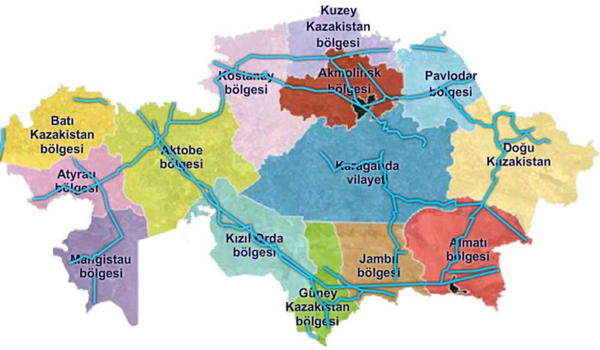 Aşağıda bu rotaların belli başlıları gösterilmekte olup, bunların dışında da bazı alternatif güzergahlar mevcuttur. Gerek Rusya üzerinden, gerekse İran üzerinden yapılan taşımacılıkta mesafeler birbirine çok yakındır. Ancak, geçişler ile ilgili prosedür ve süre yönünden farklılıklar bulunmaktadır. Türkiye'den Kazakistan'a ihracat süresi, mevsim şartlarına ve kullanılan rotaya göre 10 ile 20 gün arasında değişmektedir. Taşıma ücretleri ise, yine mevsime ve kullanılan taşıma yöntemine bağlı olarak, 9.000-13.000 ABD Doları arasında değişmektedir.
Karayolu
İstanbul- Zonguldak- Kırım - Rostov - Astrahan- Uralsk- Atrau- Aktöbe- Kostanay- Petropavlovsk
İstanbul- Odessa - Rusya- Kazakistan
İstanbul- Hopa- Tiflis - Bakü - Hazar Denizi- Aktau
İstanbul- İran- Türkmenistan- Özbekistan- Kazakistan
Demiryolu
İran- Türkmenistan- Tacikistan- Özbekistan- Kazakistan
İstanbul- Samsun- Novorossisk - Kazakistan
Derince- Odessa- Rusya- Kazakistan
KAZAKİSTAN’DA TÜRK FİRMALARININ  DURUMU
Kazakistan’da;
 
Hazırgiyim, Ev Tekstili, Ayakkabı, Deri
Tarım, Gıda
İlaç ve Sağlık ekipmanları
İnşaat , İnşaat malzemeleri
Petrol ve Kimya
Bankacılık
Otomotiv Ana ve Yan Sanayi
Isıtma, Soğutma ve Havalandırma Sistemleri
Endüstriyel Mutfak, Ekipmanları
Hizmetler  (Otel ve Lokanta İşletmeciliği) 

Sektörlerinde Yaklaşık 600’-den  fazlası faaldir.
100’e yakın firmamiz Yatırımcıdır.
KAZAKİSTAN'DA ÖNDE GELEN YATIRIMCI TÜRK FİRMALARI
KAZAKİSTANDA İŞ İMKANLARI VE YATIRIM ORTAMI
Kazakistan yabancı yatırımcı için Siyasi ve Ekonomik İstikrar ile Sosyal Aktivitelerin Sağlandığı Bir Ülkedir.

Her Ülkede Olduğu Gibi Kazakistan’da da Yerli Üreticiyi Koruma Yönünde Uygulamalar Mevcuttur. 

1.1.2015 tarihinden itibaren Avrasya Ekonomik Birliği ile birlikte Rusya, Belarus, Ermenistan ve Kırgızistan’a karşı açık bir rekabet ortamına girilmiştir. 

5 Ülke arasında Gümrük Vergileri sıfırlanmıştır. Üçüncü ülkelere karşı ortak gümrük tarifesi uygulanmaktadır.
Devlet Yatırımlarında, Genel Finansman Kaynağı Samruk-Kazına Fonu’dur.

Her türlü Yatırım Kararı Sanayi ve Yeni  Teknolojiler Bakanlığı Bünyesinde Yer Alan Yatırım  Komitesinden Geçmektedir.

Yine Sanayi ve Yeni  Teknolojiler Bakanlığı Bünyesinde KAZNEX-İNVEST kurumu İhracat ve Yatırım Amaçlı Aktiviteleri Desteklemek Üzere Faaliyet Göstermektedir.
Yabancı bir ülkede faaliyet göstermek isteyen yatırımcıların, iş adamlarının önünde iki temel seçenek bulunmaktadır. Bunlardan birincisi Türkiye’de faaliyet gösterdiği hukuksal yapının hedeflenen ülke temsilciliğini veya şubesini açmaktır. İkincisi ise tamamen hedeflenen ülkenin kanunlarına göre Türk sermayeli yerel yeni bir şirket kurmaktır. 

Öncelikle hedeflenen ülkenin vergi, muhasebe ve ticaret mevzuatının çok iyi incelenerek işe başlanması gerekir. Türkiye dışında faaliyet göstermek isteyen iş adamları, yatırımcılar daima Türkiye gelenek, kural ve alışkanlıkları ile hareket etmeye çalışmaktadırlar.  

Oysa yabancı bir ülkede faaliyet gösterirken başarının birinci şartı o ülkenin kültürünü, düşünme mantığını hukuksal yapısını, ticaret anlayışını, vergi ve muhasebe uygulamalarını çok iyi bilmekten geçer.
YABANCI BİR ÜLKEDE İŞ YAPMAK, FAALİYET GÖSTERMEK ŞUBE VEYA TEMSİLCİLİK AÇMAK
Ülkemiz ile Kazakistan arasında ikili ticari ilişkilerin en kısa sürede yıllık 10 milyar Dolar hacmini yakalayacak şekilde geliştirilmesi iki ülke Devlet Başkanları tarafından ortak bir hedef olarak belirlenmiştir.

İkili ticaret hacmimiz 2012 yılında rekor bir seviye ile 3,2 milyar Dolar seviyelerine yaklaşmış, ancak takip eden dönemlerde düzenli bir düşüş kaydederek hâli hazırda 1,6 milyar Dolar seviyelerine gerilemiştir.
HEDEFLER
-Kazakistan ülke ekonomisinin son yıllarda düşen petrol fiyatlarına bağlı olarak ülke GSYİH’sinin 240 milyar Dolar seviyelerinden 185 milyar Dolar seviyelerine gerilemesi,

-Petrol fiyatlarının varil başına 120 Dolar seviyelerinden  50 Dolar ve altı seviyelerine kadar gerilemesi neticesinde ihracat gelirlerinin 80 milyar Dolardan 40 milyar Dolara kadar gerilemesi, ülkenin ithalatının alım gücünün düşmesine bağlı olarak 40 milyar Dolar seviyelerinden 20 milyar Dolar seviyelerine gerilemesi,
İkili ticaretimizin gelişmesinin önünde yatan engeller
Ülkenin iki büyük komşusu ve en büyük ticaret ortakları olan Rusya ve Çin ekonomilerinde yaşanan daralmaların Kazakistan ekonomisini doğrudan olumsuz etkilemesi,

Avrasya Ekonomik Birliği (AEB) üyesi ülkeler arasında mal ticaretinde gümrük vergilerinin sıfırlanmasının, sermaye hareketlerinde ve iş gücü hareketlerinde üye ülkeler arasında serbest dolaşımın esas olmasının ülkemiz aleyhine büyük bir dezavantaj yaratması,
-Gümrük avantajlarına ilave olarak Rusya’dan ürünlerin taşıma maliyetinin Türkiye’ye kıyasla daha avantajlı olması

-Bakü-Aktau RO-RO taşımacılığının Türk ürünlerinin Kazakistan’a ulaşımı için yeteri ölçüde hizmet verecek kapasitede bulunmaması,

-Kazakistan’da faaliyet gösteren Türk firmalarının başta müteahhitlik sektörü olmak üzere ağırlıklı olarak hizmet sektöründe etkin olması, diğer taraftan özellikle enerji ve diğer sanayi sektörlerine firmalarımızın yeterince etkin bir oyuncu olmaması, olarak sıralanabilmektedir.
Türkiye ve Kazakistan büyük ölçüde farklı mallar üretmekte ve ihraç etmektedir. Türkiye Kazakistan’a her türlü ürünü ihraç ederken, Kazakistan’dan ağırlıklı olarak petrol, maden ve hammadde ithal etmektedir.

İki ülke arasında ticari ve ekonomik ilişkilerin kurumsallaştırılmasını teminen yatırım, ticaret, sanayi, bilim ve teknoloji, ulaştırma, enerji, tarım ve hayvancılık, alanlarında iş birliği mümkündür.
İKİLİ TİCARİ İLİŞKİLERİN DEĞERLENDİRMESİ
Mobilya sektöründe Türk ürünlerine, Ukrayna ve Rusya;

 İnşaat malzemeleri sektöründe Türk ürünlerine, Çin ve İtalya; 

Hayvansal gıda sektöründe Türk ürünlerine, Hollanda 

Yaş sebze ve meyve sektöründe Türk ürünlerine, Özbekistan’ın;

Rakip olduğu değerlendirilmektedir.
Teşekkür ederiz!
T.C. Almatı Başkonsolosluğu Ticaret Ataşeliği
E-posta: almati@ekonomi.gov.tr
Tel    : + 7 727 293 00 22
Faks : + 7 727 293 00 26